ÔN TẬP HỌC KÌ I
Bài 1: Người bạn mới của em
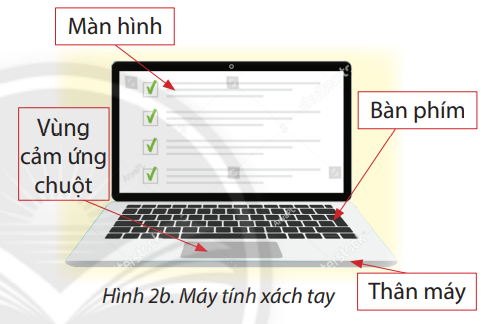 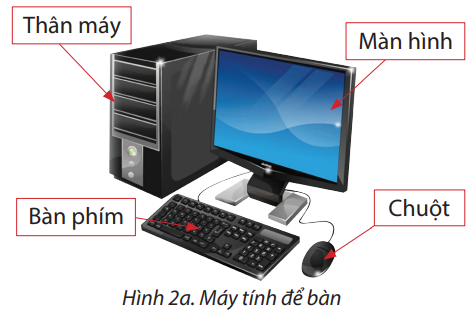 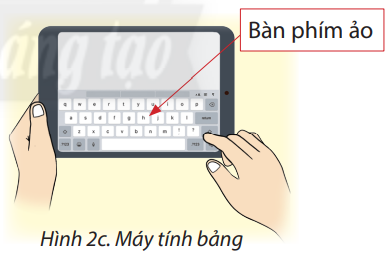 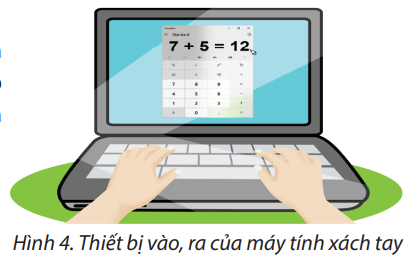 Bài 2: Bắt đầu làm việc với máy tính
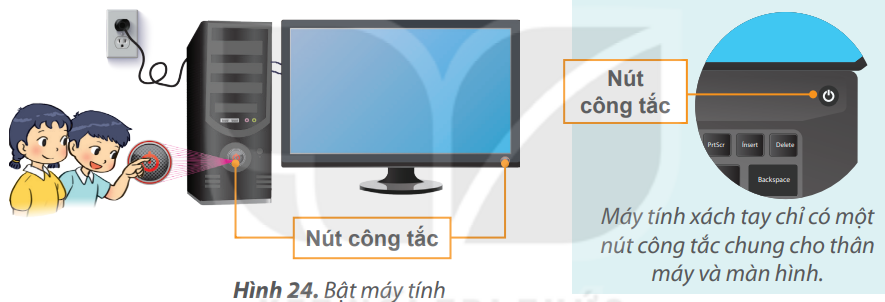 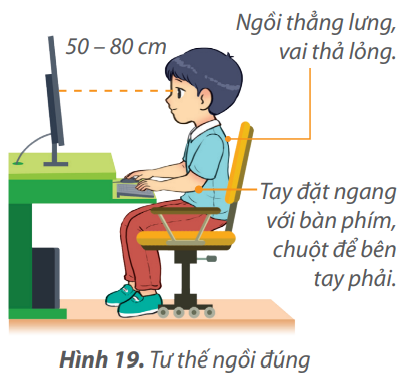 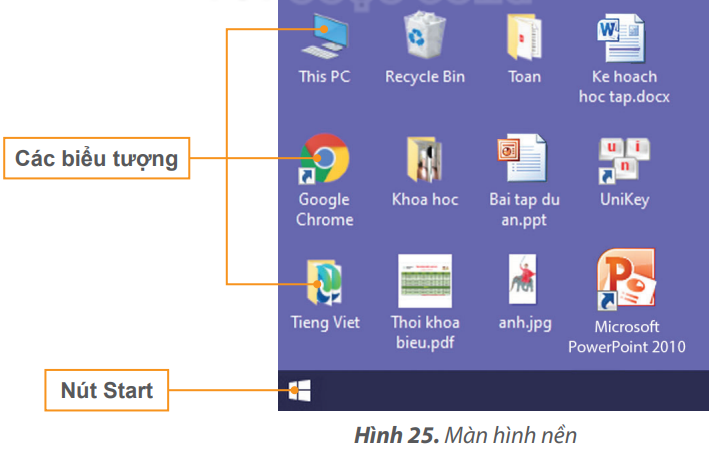 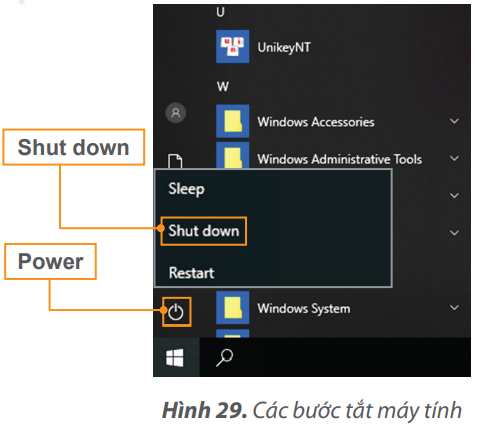 Bài 3: Chuột máy tính
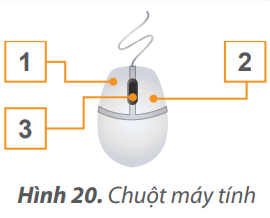 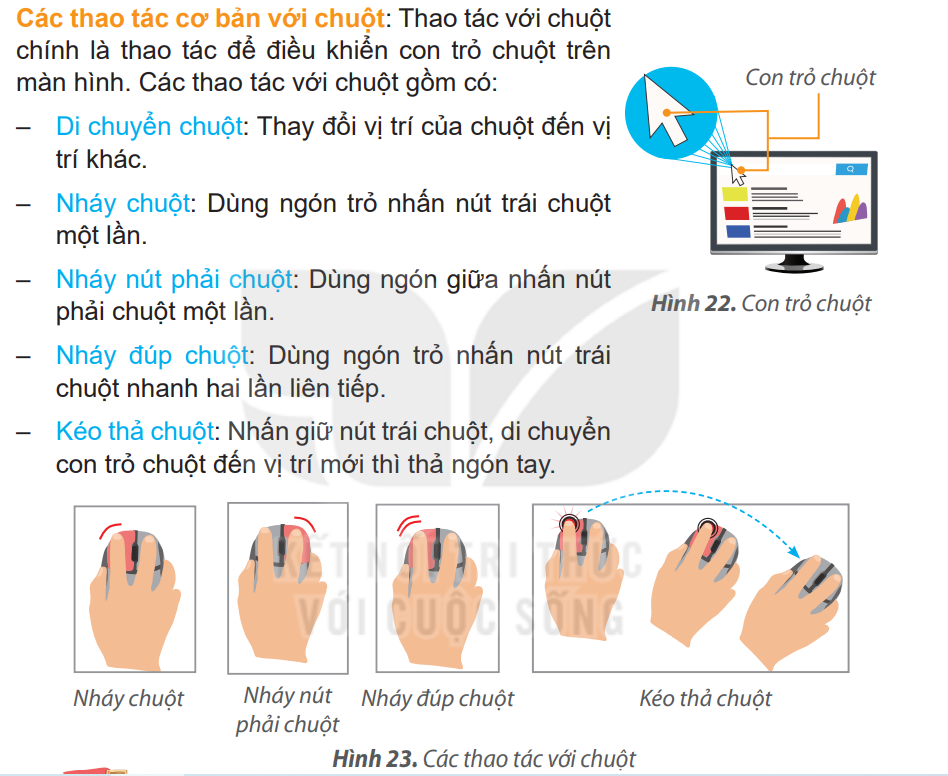 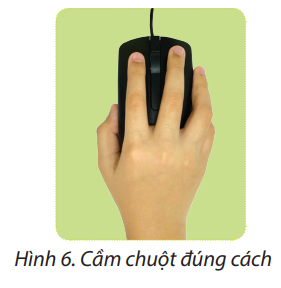 Bài 4: Bàn phím máy tính
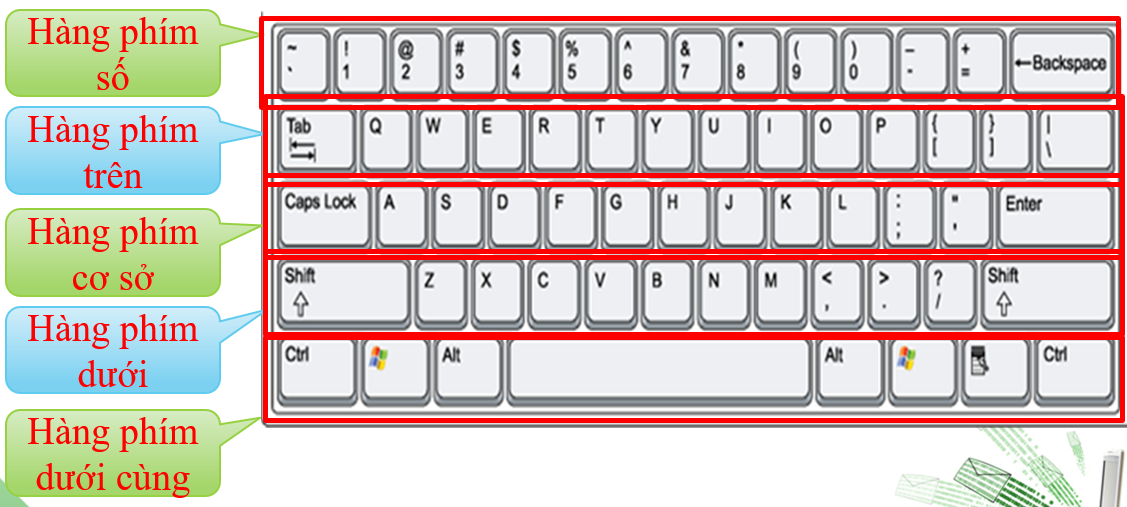 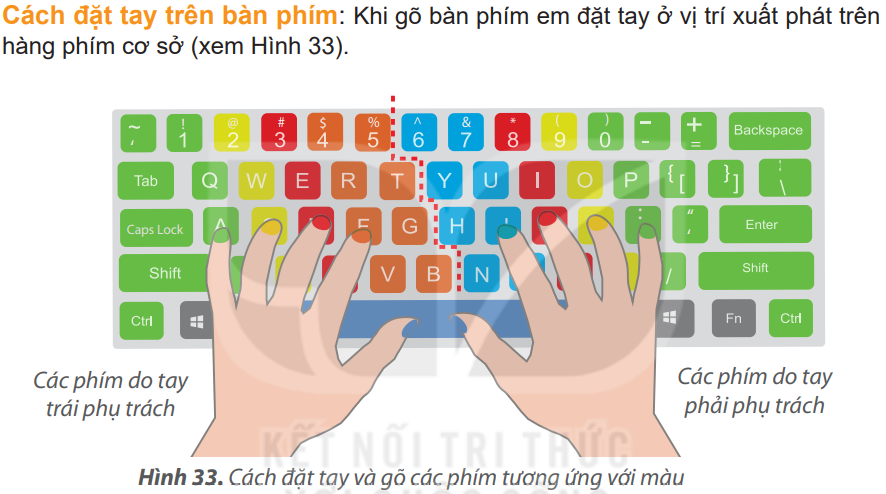 Bài 5: Tập gõ bàn phím
Bài 6: Thư mục
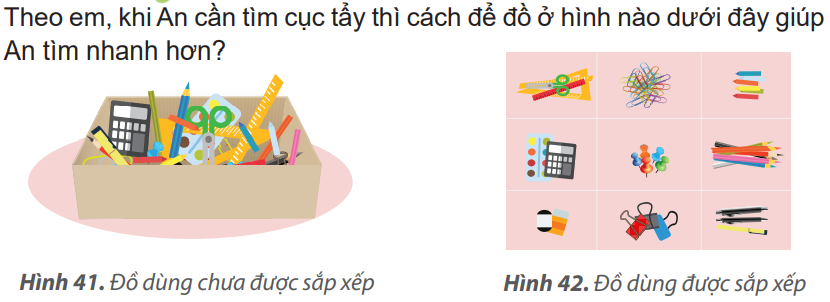 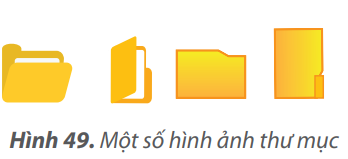 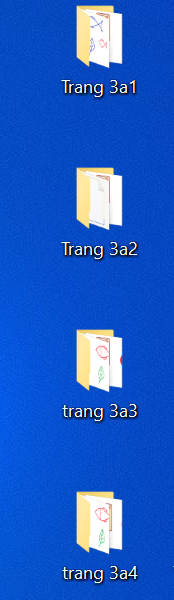 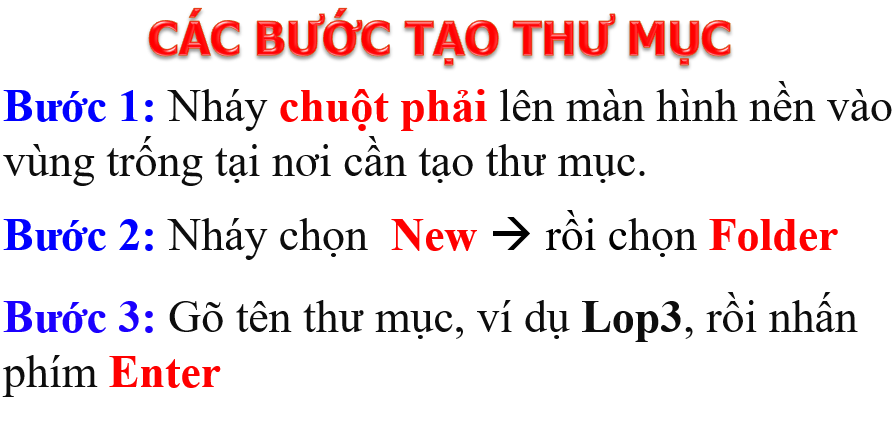 Bài 7: Làm quen với Internet
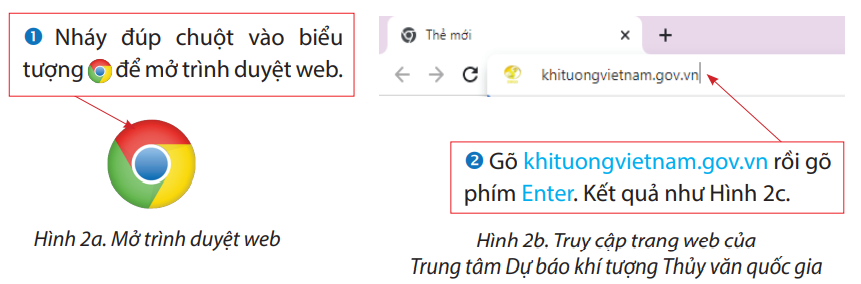 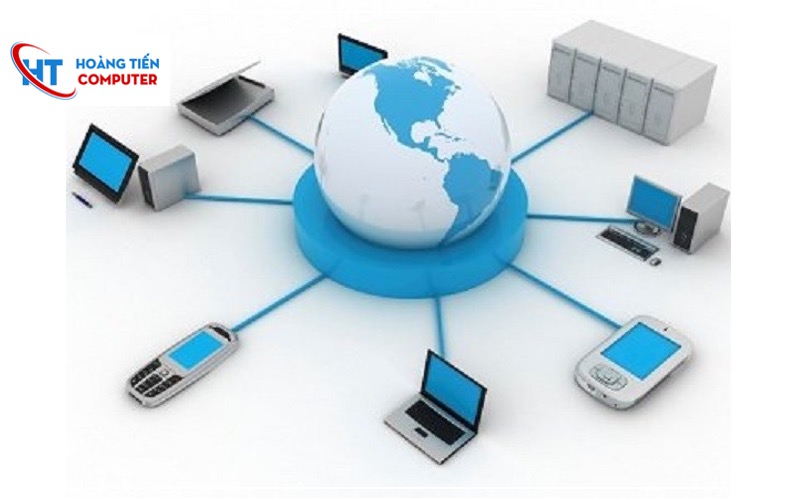 Biểu tượng của các trình duyệt
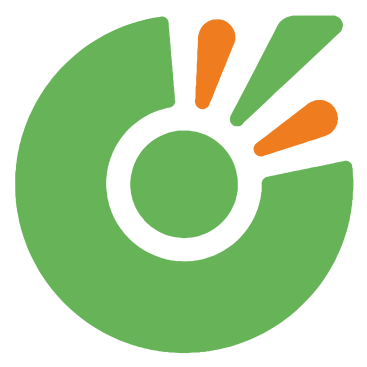 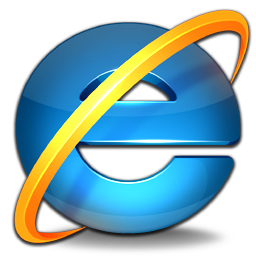 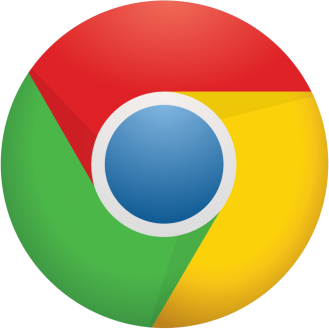 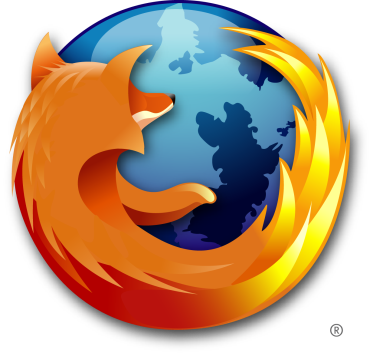 Internet Explorer
Goolge Chrome
Cốc Cốc
Mozilla Firefox
Bài 1: Làm quen với phần mềm học vẽ
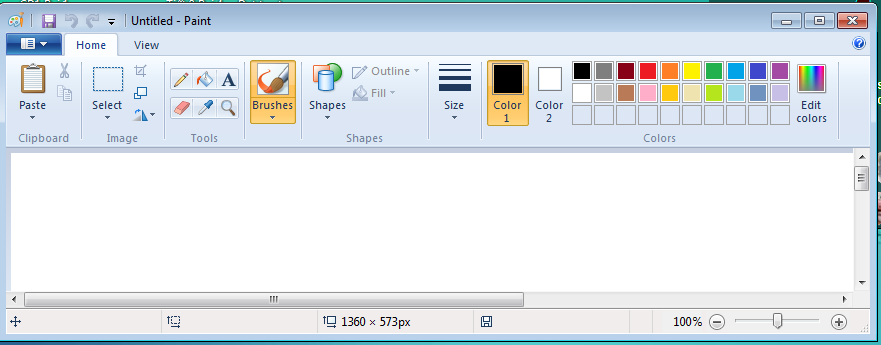 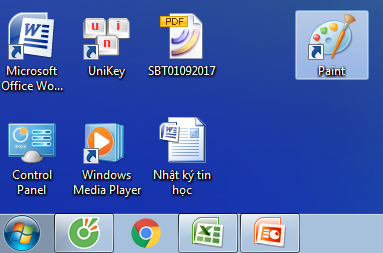 Bảng chọn
Vùng trang vẽ
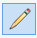 Hình mẫu
Nét vẽ
Hộp màu
Hộp công cụ
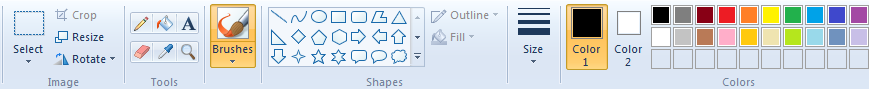 Thứ 6 ngày 8 tháng 12 năm 2017
3. Lưu bài vẽ
Lưu bài vẽ
Bước 1: Nháy chọn           ở phía trên góc trái phần mềm Paint, chọn Save
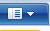 Bước 2: Em chọn thư mục để lưu bài vẽ.
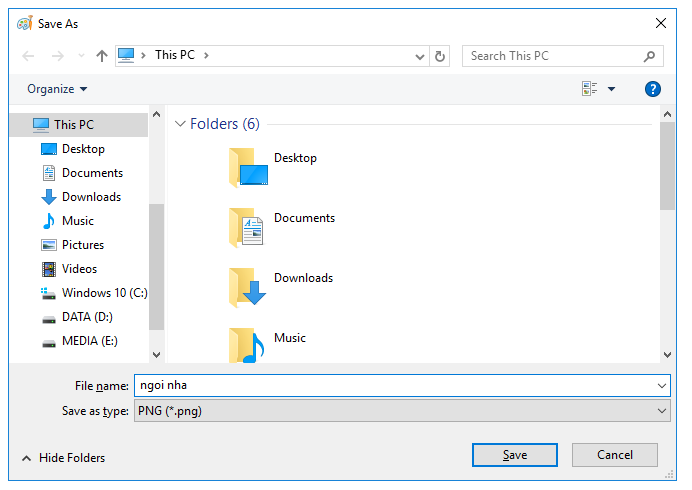 Cửa sổ Save As hiện ra như hình bên
Bước 3: Đặt tên cho bài vẽ bằng cách nháy vào ô File name  rồi gõ tên bài vẽ.
Bước 4: Nháy chọn Save để lưu bài vẽ.
Bài 2: Vẽ hình từ hình mẫu có sẵn. Chọn độ dày, màu nét vẽ.
1. Chọn độ dày nét vẽ
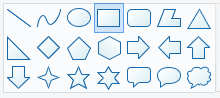 Bước 1: Chọn hình           trong số các hình mẫu.
Bước 2: Nháy chọn         rồi chọn kích thước cho nét vẽ.
Bước 3: Di chuyển chuột vào trang vẽ, nhấn giữ nút chuột trái rồi kéo chuột một đoạn (tùy kích thước hình chữ nhật em muốn vẽ), sau đó thả nút chuột.
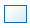 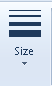 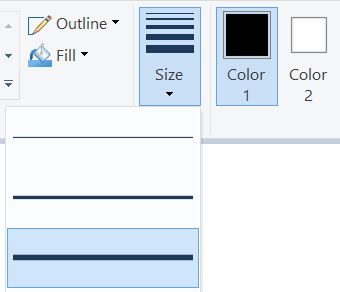 2. Chọn màu nét vẽ
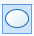 Bước 1: Chọn hình            trong danh sách hình mẫu.
Bước 2: Nháy chọn màu Color 1 cho nét vẽ.
Bước 3: Di chuyển con trỏ chuột vào trang vẽ, nhấn giữ nút trái chuột và kéo thả để vẽ hình.
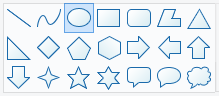 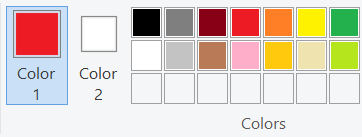 Để vẽ được hình tròn và hình vuông em chọn công cụ             hoặc            trong số các hình mẫu rồi nhấn phím  Shift       trong lúc vẽ.
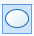 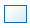 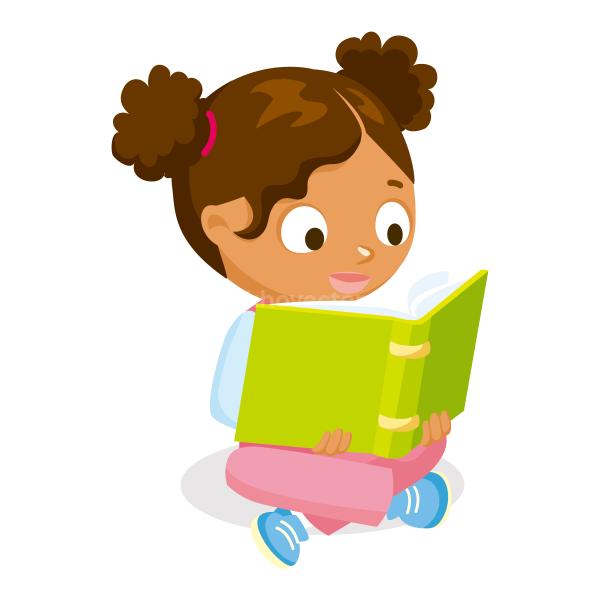 Shift
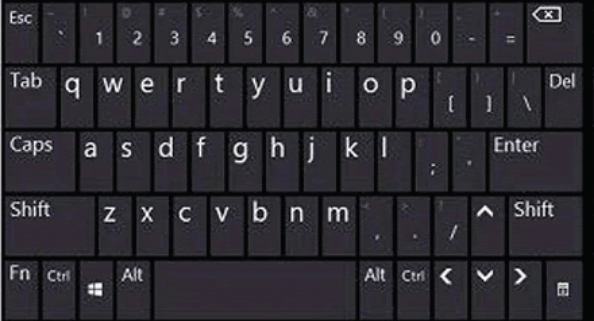 TẨY, XÓA CHI TIẾT TRANH VẼ
Công cụ Select
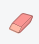 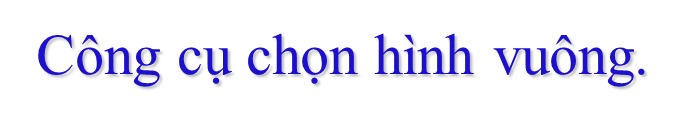 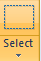 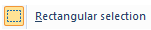 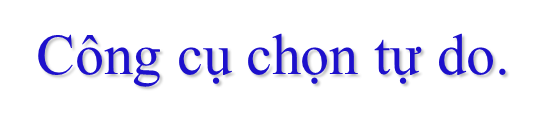 Phím: Delete
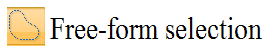 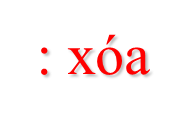